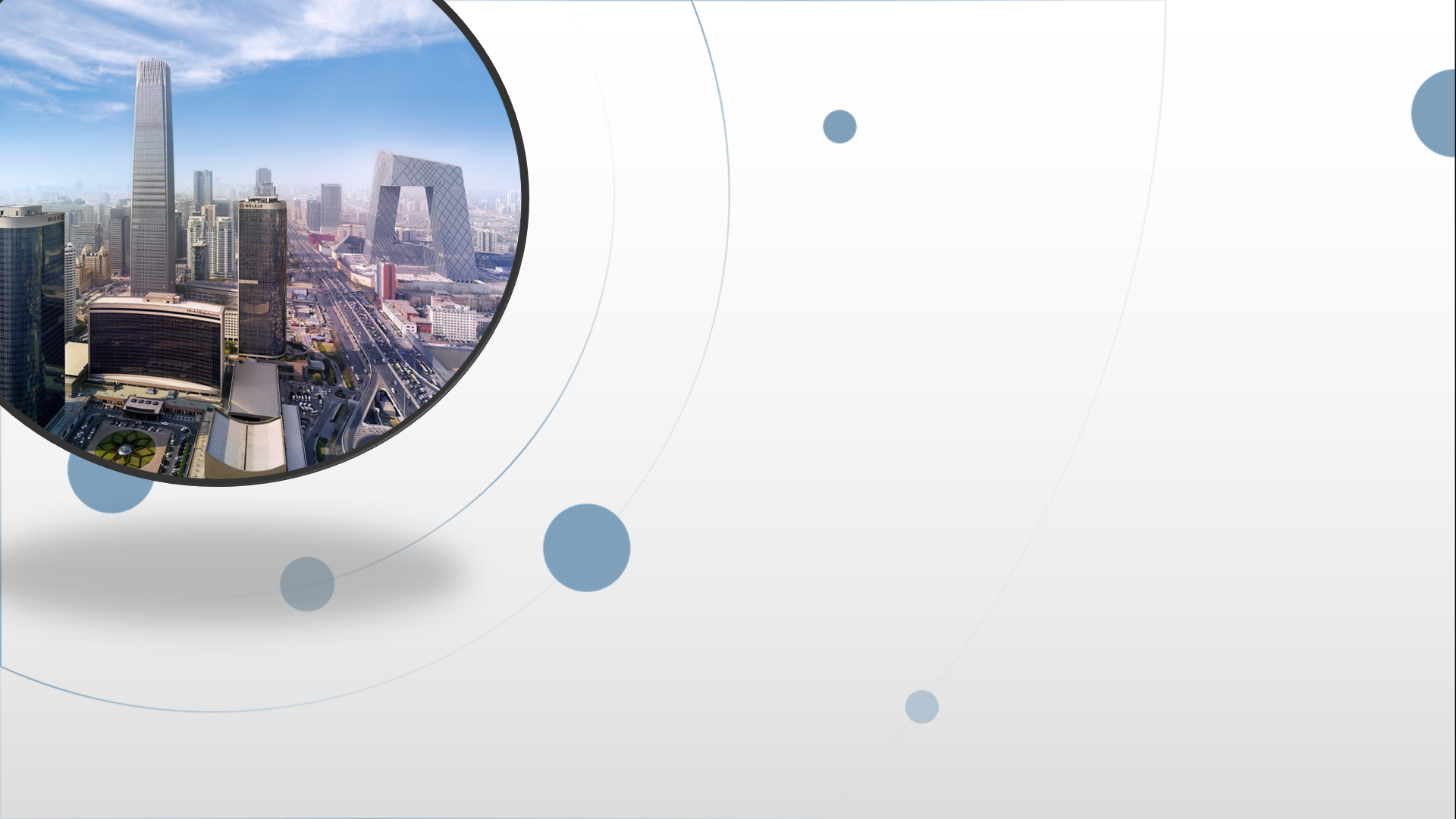 朝阳区线上课堂·高一年级英语
“艺术” Vocabulary（1）
北京市陈经纶中学 韩国凤
学习目标：
1.归纳识别与艺术相关的词汇,如：starry, mentally, massive等。
2.理解并正确运用以下词汇。
   figure, massive, beneath, affect, scene , cause
3.运用所学词汇谈论艺术以及人与社会的关系。
学法指导：
1.通过词义匹配的方式记忆单词词。
2.通过上下文语境，体会其它词在句子或文段中传递的意思。
学法指导：
1.通过词义匹配的方式记忆单词词。
2.通过上下文语境，体会其它词在句子或文段中传递的意思。
一、词义匹配
Match the words with the correct meanings.
having many stars 
very large, solid, and heavy  
connected with or related to the mind
in or to a lower position than something, or directly under something
starry adj.
mentally adv.
massive n.
beneath prep.
Match the words with the correct meanings.
failure n.
unusual or interesting enough to be easily noticed 
a lack of success in achieving or doing something 
on fire 
someone who looks at something
striking  adj.
viewer  n.
burning adj.
Match the words with the correct meanings.
empire n.
relating to seeing 
a group of countries that are all controlled by one ruler or government 
something that you feel or do because of something that has happened or been said 
something is strange and is not known about or understood.
mysterious  adj.
visual adj.
reaction  adj.
二、一词多义
1. a thin figure
    figure n. someone who is important or famous in some way; a number representing an amount, especially an official number; the shape of a person’s body  人物；数字；身材
figure
    e.g. Martin Luther King Jr. is a famous           historical figure.
      Five people were reported to have died   and the figure is expected to rise.
      How does she manage to keep her figure when she eats so much?
人物
数字
身材
figure vt. to form a particular opinion after 
thinking about a situation  认为；认定
e.g.  I figured that Jim would have received my letter by now.
【拓展】 figure短语
figure out 理解，明白，计算（数量或成本）
figure on 打算  
figure of speech 修辞手段
翻译句子。
It will take much time to figure out these math problems.
    计算出这些数学题需要花很多时间。
2) I’m dieting to keep my figure.     
    我正在节食以保持身材。
3) Her father is a leading figure in the music industry.
    她的父亲是音乐界的一位主要人物。
4) From the way he behaved, I figured that he was drunk.
    从他的行为来看，我认为他醉了。
2. He also painted the massive circles of white and yellow racing across the sky.
    massive adj. unusually large, powerful, or damaging  巨大的；强烈的
    mass n. a large amount of a substance which does not have a definite or regular shape; a large amount or quantity of something 块，堆；大量
强烈的
E.g. A massive earthquake shook several small cities and towns in the US in 2016.
     The bell is massive, weighing over 40 tons.
     A great mass of rock fell from the cliff and blocked the road.
     I have masses of work to do.
巨大的
堆
大量的
翻译句子。
1) 我生日的那天收到了很多贺卡。
    I got masses of cards on my birthday.
2) 他们有一座很大的房子。
    They've got a massive house.
3. Beneath this amazing sky, we see a sleeping village and a dark, lonely tree.
    beneath  prep.&adv. in or to a lower position than sth., or directly under sth.
    在……（正）下方
    prep.     在……下面
                  e.g.  I found an ant beneath the rock.     
                （等级、职位、能力等）低于。
                   e.g.  He is beneath me in education. 
    adv. 在下面
            eg  She looked out of the window at the   children playing beneath.
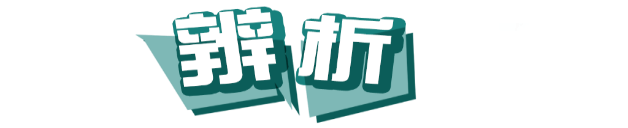 below, under, beneath
below低于某物，不一定在正下方；可指在价值、程度上“低于”。
His position in the company is below his wife. 
under 在某物的正下方；可用于抽象的概念。还可以指在…过程中。
The box is under the table.
The hotel is still under construction.
beneath为正式用语，文学作品中较多，大多可与under和below互换。
翻译句子。
1) He thinks it beneath him to tell a lie. 
    他认为说谎有失他的身份。
2) As a scholar, he is far beneath his younger brother. 
    作为学者，他远不如他的弟弟。
3) He was standing on the bridge looking at the river beneath.
    他站在桥上，看着脚下的河水。
单项选择。
1) Such behavior is ______ you. 
    A. below                  B. within               
    C. under                 D. beneath

2) I like to enjoy the fields ______ on the speeding plane.
    A. above                  B. beneath          
    C. under                 D. over
D
B
4. His unusual use of color has led experts to think that Van Gogh’s mental illness may have affected his sense of sight.
   
 affect  vt.  to do something that produces an effect or change in something or in someone’s situation; to make someone feel strong emotions 影响；打动，使感动
e.g.  The change has seriously affected his decision.
        She was deeply affected by the news of her  father’s death.
完成句子。
1) With the government’s aid, those people ________  (affect) by the earthquake have moved for the new places. 
2) 教授的演讲深深打动了听众。
    The audience     __________________        by the 
    professor’s speech.
affected
were deeply affected
【拓展】
effect  n. the way in which an event, action, or person changes someone or something 作用; 结果
have an effect on      对……产生影响
effective adj. 有效的；起作用的
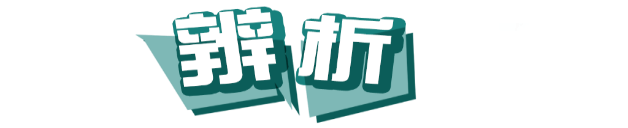 affect, effect, influence
完成句子。
1) How do you think the changes will ________ you?   
    你认为这些变化会如何影响你？
2) There is enough evidence that cars _________________ the environment.
    有足够的证据表明汽车对环境有负面影响。
3)   _________   by a high­ school biology teacher, he took up the study of medicine. 
    在一位高中生物老师的影响下，他开始从事医学研究。
affect
have a bad effect on
Influenced
5. Many experts say that The Scream is connected to Munch’s mental health problems, which caused him a lot of pain.
    cause  
     1) vt. to make something happen, especially something bad 引起，造成
      cause sb./sth. to do sth.
    2) n. a person, event, or thing that makes something happen; an organization, belief, or aim that a group of people support or fight for  原因，起因；事业
e.g. The difficult driving conditions caused several accidents.
       It’s our job to find the cause of the fire. 
       Don’t complain without good cause.
       Animal welfare campaigners raised £70 000 for their cause last year.
起因
造成
原因
事业
完成句子。
1) I don’t know what _______ _______ _______ _______ _______ (火灾原因) was.
2) The cold weather _______ _______ ________ _______ _______ (冻死了这些植物).
3) As we know, smoking can _______ _______ _______ (致肺癌).
the        cause        of
the         fire
caused      the         plants
to           die
cause      lung
cancer
6. Between 1953 and 1954, he painted the same scene 27 times.
    scene  n.  a view of a place as you see it, or as it appears in a picture; a single piece of action that happens in one place in a film, book etc; the place where an accident, crime etc happened; what is happening in a place, or what can be seen happening 景色；（电影、书等中的）场景；发生现场；情景，景象
e.g. The police soon arrived at the scene of the crime.
     The movie opens with a scene in a New York apartment.
     He photographed a wide range of street scenes.
     There were scenes of joy after the winning.
发生现场
场景
景色
情景
scene, scenery, sight, view
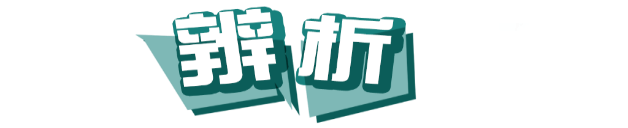 1、To review the words and expressions we learn today.
2. To make sentences with the words and expressions we learn today.
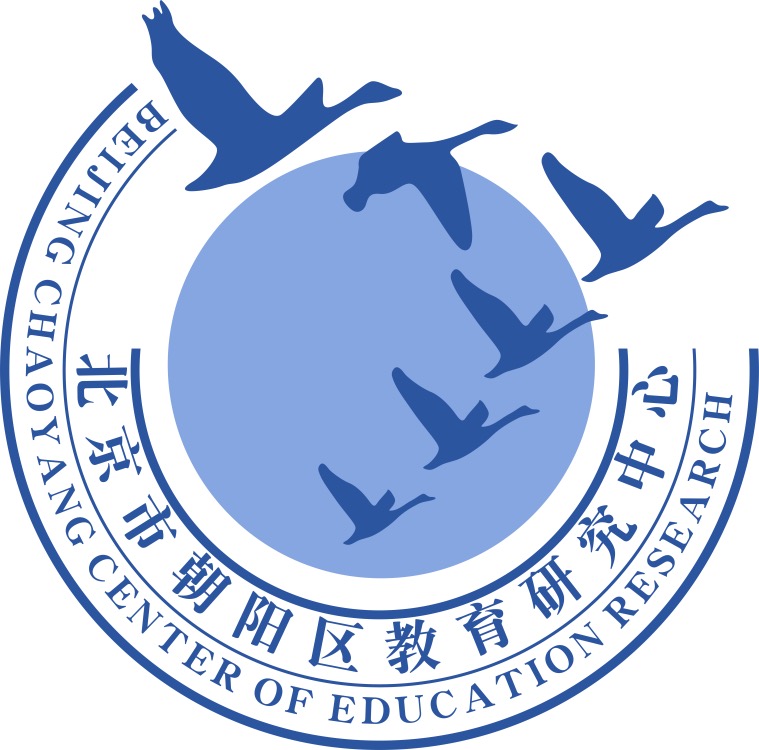 谢谢您的观看
北京市朝阳区教育研究中心  制作